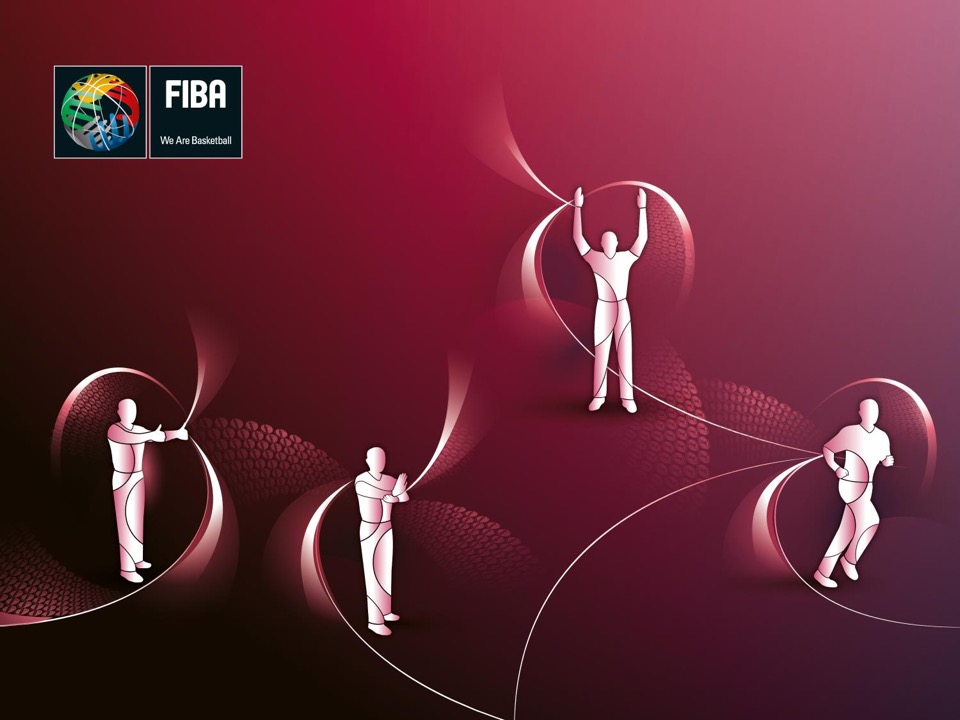 UNSPORTSMANLIKE FOUL
2017 RULES  / ART 37
NOTE
This material is created by FIBA Referee Department and should not be edited unless using so called ”open template” without FIBA logo. 
See document “FIBA_Powerpoint_Presentations” for details.

If you identify an error or a discrepancy in this material, please notify the FIBA Referee Department at refereeing@fiba.com. 

FIBA Referee Department
Index
OBR- Rule (slides 5-7)
Five criteria (slides 8-12)
Practical cases (slides 13-42)
Criteria C1 (slides 14-17)
Criteria C2 (slides 18-22)
Criteria C3 (slides 23-31) NEW
Criteria C4 (slides 32-37)
Criteria C5  (slides 38-42)
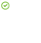 = A normal basketball play, a Normal Foul
= An action that is an Unsportsmanlike Foul
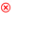 ART. 37  unsportsmanlike foul
Art. 37 Unsportsmanlike foul 

37.1. Definition 

37.1.1. An unsportsmanlike foul is a player contact foul which, in the judgement of an official is: 
Not a legitimate attempt to play the ball within the spirit and intent of the rules 
Excessive, hard contact caused by a player in an effort to play the ball or an opponent. 
An unnecessary contact caused by defensive player in order to stop the progress of the offensive team in transition
This applies until the offensive player begins his act of shooting.
Contact by the defensive player from behind or laterally on an opponent in an attempt to stop the fast break and there is no defensive player between the offensive player and the opponent’s basket. 
    This applies until the offensive player begins his act of shooting.
Contact by the defensive player on an opponent on the court during the last 2 minutes in the fourth period and in each extra period, when the ball is out-of-bounds for a throw-in and still in the hands of the official or at the disposal of the player taking the throw-in.
ART. 37  unsportsmanlike foul
37.1.2. The official must interpret the unsportsmanlike fouls consistently throughout the game and to judge only the action.
ART. 37  unsportsmanlike foul
37.2. Penalty 
37.2.1. An unsportsmanlike foul shall be charged against the offender. 
37.2.2. Free throw(s) shall be awarded to the player who was fouled, followed by: 
•  A throw-in at the centre line extended, opposite the scorer’s table. 
•  A jump ball in the centre circle to begin the first period. 
The number of free throws shall be awarded as follows: 
• If the foul is committed on a player not in the act of shooting: 2 free throws. 
• If the foul is committed on a player in the act of shooting: the goal, if made, shall count and,  
  in addition, 1 free throw. 
• If the foul is committed on a player in the act of shooting and the goal is not made, 2 or 3 free 
   throws. 
37.2.3. A player shall be disqualified for the remainder of the game when he is charged with two unsportsmanlike fouls or with one technical foul and one unsportsmanlike foul.
37.2.4. If a player is disqualified under Art. 37.2.3, the unsportsmanlike foul shall be the only foul to be penalised and no additional penalty for the disqualification shall be administered.
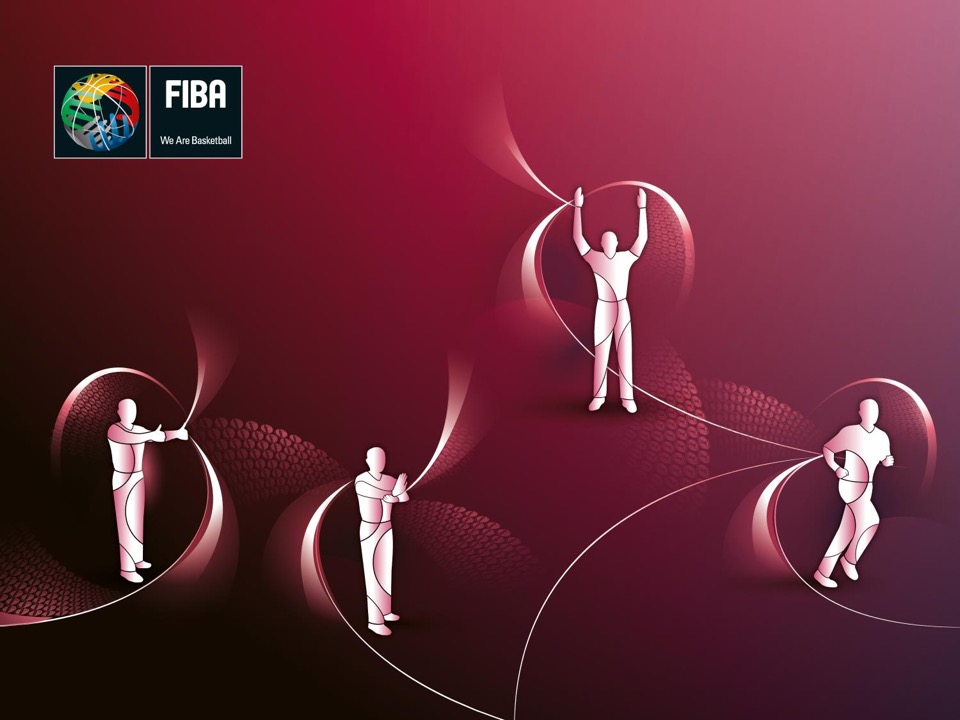 5 criteria
ART. 37  unsportsmanlike foulfive criteria
To facilitate better decision making, referees are required to use 1 of the 5 existing criteria to determine if an Unsportsmanlike Foul should be called.
C3
C2
C4
C1
C5
ART. 37  unsportsmanlike foulfive criteria
C1
Not a legitimate attempt to play the ball within the spirit and intent of the rules 

Excessive, hard contact caused by a player in an effort to play the ball or an opponent. 

An unnecessary contact caused by defensive player in order to stop the progress of the offensive team in transition
This applies until the offensive player begins his act of shooting.
C2
C3
ART. 37  unsportsmanlike foulfive criteria
C4
Contact by the defensive player from behind or laterally on an opponent in an attempt to stop the fast break and there is no defensive player between the offensive player and the opponent’s basket. 
This applies until the offensive player begins his act of shooting.

Contact by the defensive player on an opponent on the court during the last 2 minutes in the fourth period and in each extra period, when the ball is out-of-bounds for a throw-in and still in the hands of the official or at the disposal of the player taking the throw-in.
C5
ART. 37  unsportsmanlike foulNEW criteria C3
There is only ONE new criteria added to the existing 2014 rules, after the latest development of the game and the actions by players guided in most of cases by coaches.
The purpose of the new rule is to clean the game from not normal basketball actions which damage the spectacle and dynamic of the game with unnecessary contacts, out of the intent and spirit of the rules.
In order to interpreted correctly and consistently the rules must follow the criteria below:

Not a legitimate effort to play directly the ball
Not a normal basketball play
Intent to make a foul being out of LGP (active)
Being in LGP to play defense according to the rules.
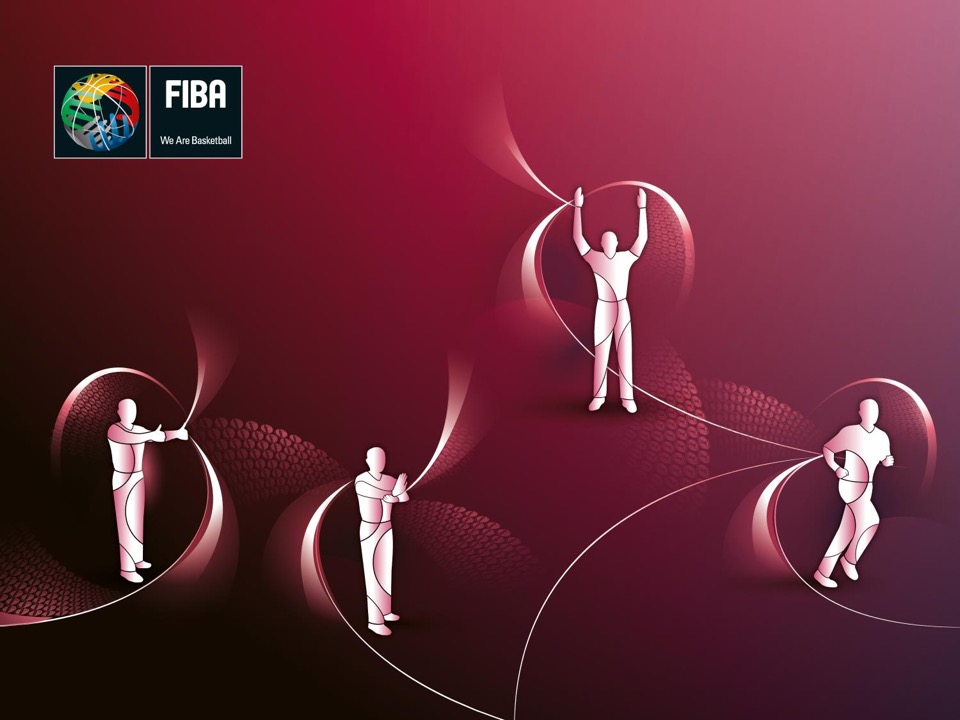 Practical cases
ART. 37  unsportsmanlike foulcriteria 1
C1
Not a legitimate attempt to play the ball within the spirit and intent of the rules
ART. 37  unsportsmanlike foulcriteria 1
C1
Example C1.1
When grabbing the body of an opponent, 
It is a UF for a not legitimate attempt to play the ball.
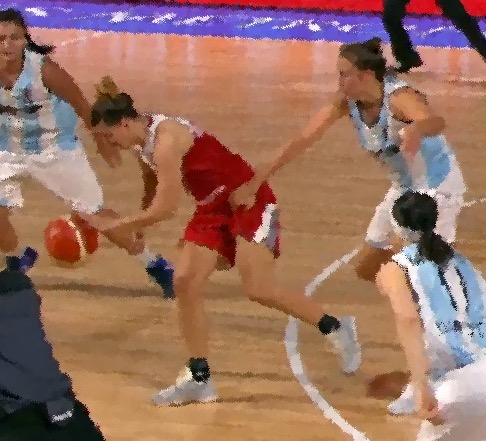 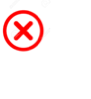 ART. 37  unsportsmanlike foulcriteria 1
C1
Example C1.2
When grabbing the uniform of an opponent, 
It is an UF for a not legitimate attempt to play the ball.
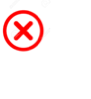 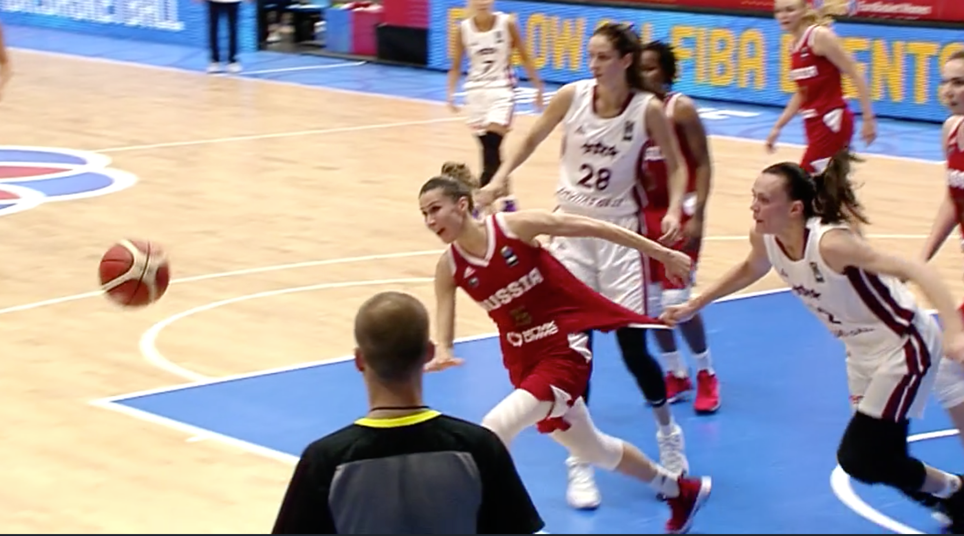 ART. 37  unsportsmanlike foulcriteria 1
C1
Example C1.3
The excessive movement of the elbows (lateral), if there is a contact it is an UF.
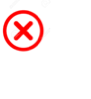 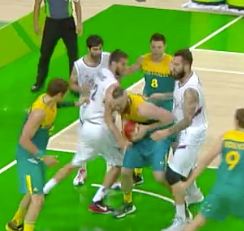 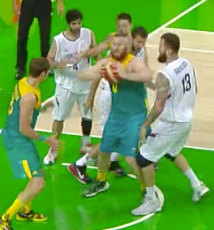 ART. 37  unsportsmanlike foulcriteria 2
C2
Excessive, hard contact caused by a player in an effort to play the ball or an opponent.
ART. 37  unsportsmanlike foulcriteria 2
Example C2.1
You may make a  personal foul, in the normal defensive action, but you do not need to "stop by any means“ your opponent's action in an not effort to play the ball or play an opponent . This is an excessive-hard contact and should penalise as an UF. Note the correct technique to make the call – analyse – call normal foul – upgrade to UF.
C2
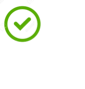 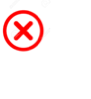 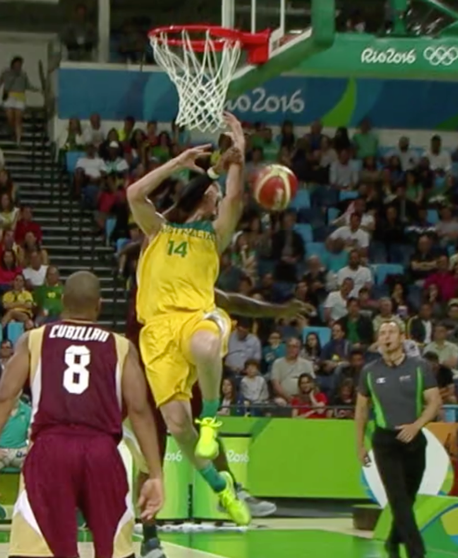 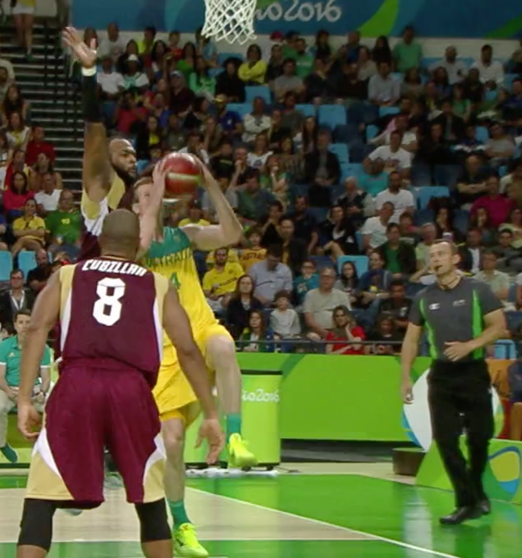 ART. 37  unsportsmanlike foulcriteria 2
C2
Example C2.2
You can fall into a fake, or you may make a  personal foul, in the normal defensive action, but you do not need to "stop by any means“ your opponent's action in an not effort to play the ball. This is an excessive-hard contact and should penalize as an UF.
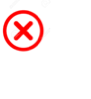 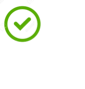 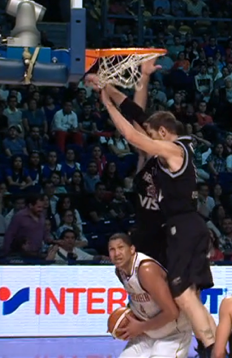 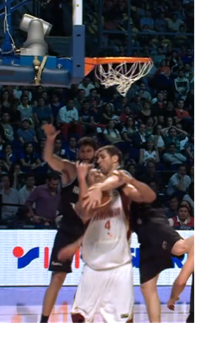 ART. 37  unsportsmanlike foulcriteria 2
C2
Example C2.3
You can fall into a fake, or you may make a  personal foul, in the normal defensive action, but you do not need to "stop by any means“ your opponent's action in an not effort to play the ball. The end of the action is an excessive-hard contact and should penalise as an UF.
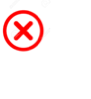 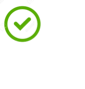 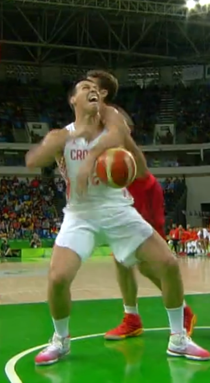 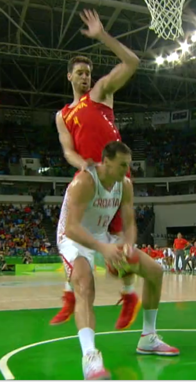 ART. 37  unsportsmanlike foulcriteria 2
C2
Example C2.4
You can fall into a fake, or you may make a  personal foul, in the normal defensive action, but you do not need to "stop by any means“ your opponent's action in an not effort to play the ball or play an opponent . This is an excessive-hard contact and should penalise as an UF.
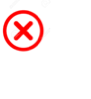 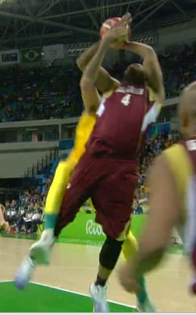 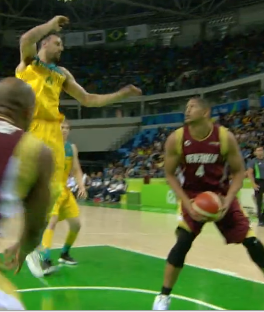 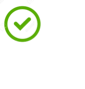 ART. 37  unsportsmanlike foulcriteria 3
C3
An unnecessary contact caused by defensive player in order to stop the progress of the offensive team in transition.
This applies until the offensive player begins his act of shooting.
ART. 37  unsportsmanlike foulCriteria 3
Principles to remember
Not a legitimate effort to play directly the ball

Not a normal basketball play

Intent to make a foul being out of LGP 
(active – chasing the player with the ball)

Being in LGP to play defense according to the rules (personal foul if illegal contact)

Stop the progress in transition
C3
ART. 37  unsportsmanlike foulCriteria 3
Example C3.1.
We must be ready to anticipate the  contact by the defensive player when offensive player with an excellent drill overpassed him. Defensive player cannot play anymore the ball and grabbed the opponent from waist. The video example is an UF.
C3
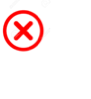 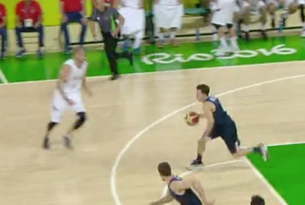 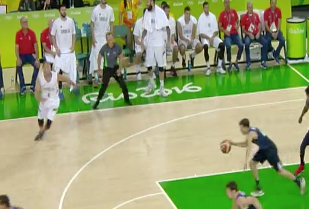 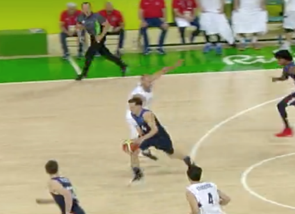 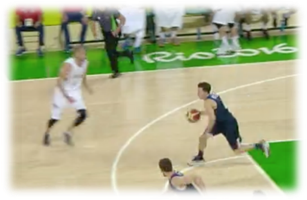 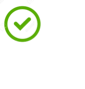 ART. 37  unsportsmanlike foulCriteria 3
C3
Example C3.2
When from a LGP, moving according to the direction of the offensive player, faced with an opponent, player  tried for  the ball and produces a normal contact but illegal. Normal foul.
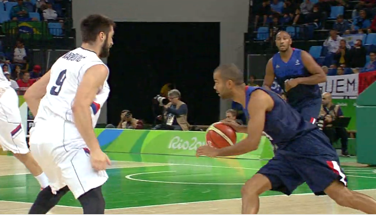 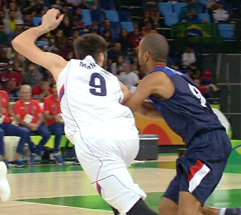 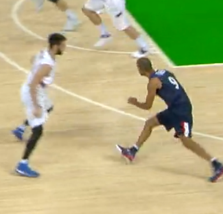 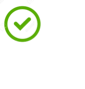 ART. 37  unsportsmanlike foulcriteria 3
Example C3.3
Once defensive player is overflowed  in an LGP, and does not try to defend his position,  just opening his arm to stop the offensive player with the intention  to stop the game. This is an UF.
C3
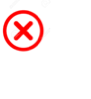 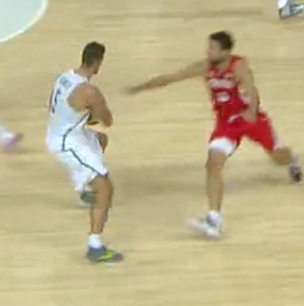 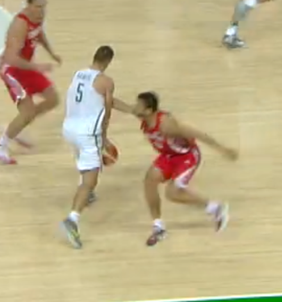 ART. 37  unsportsmanlike foulcriteria 3
C3
Example C3.4
Defensive player is in LGP and tried to maintain his legal position when contact occurred. Whether is a defensive or offensive foul (judgement of the referee) in no way is an U foul although team was in transition. Normal Foul.
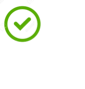 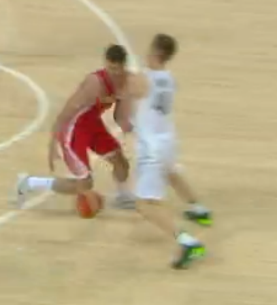 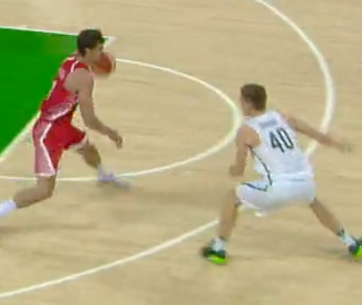 ART. 37  unsportsmanlike foulcriteria 3
Example C3.5
Once defensive player is overflowed  in an LGP, and does not try to defend his position,  just opening his arm to stop the offensive player with the intention  to stop the game. This is an UF.
C3
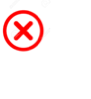 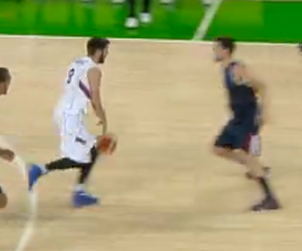 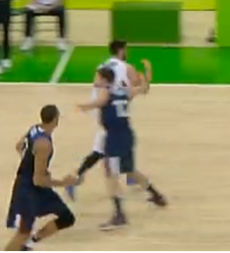 ART. 37  unsportsmanlike foulcriteria 3
Example C3.6
Offensive player overtakes defensive player,  whose reaction is to stop offensive transition with his body and in continuation with hands. Is an unnecessary contact. This is an UF..
C3
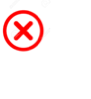 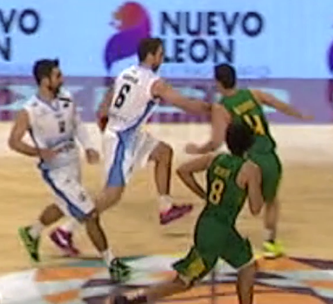 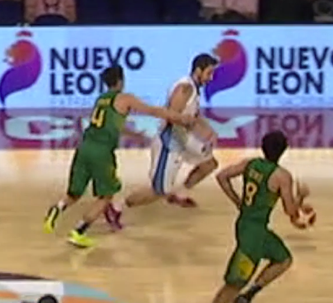 ART. 37  unsportsmanlike foulcriteria 3
Example C3.7
The defensive player after losing the balance of the body, because of the action from offensive player, instead of rectifying the position, stops the offensive player  with a grab forcing to stop the game, is an unnecessary contact caused in order to stop the transition of the offensive team. It is an UF.
C3
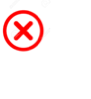 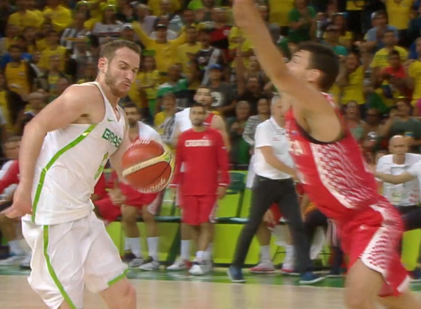 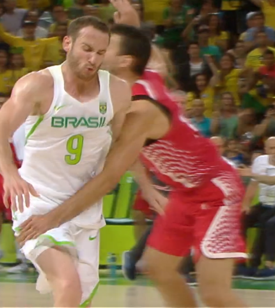 ART. 37  unsportsmanlike foulcriteria 4
C4
Illegal contact by the defensive player from behind or laterally on an opponent in an attempt to stop the fast break and there is no defensive player between the offensive player and the opponent’s basket.   
This applies until the offensive player begins his act of shooting.
ART. 37  unsportsmanlike foulCriteria 4
C4
Principles to remember
Team control established by an offensive team.

No defensive player between the offensive player with the ball an opponent’s basket. 

Illegal contact (foul called) by the defensive player from behind or laterally. 

This applies until the offensive player begins his act of shooting.
ART. 37  unsportsmanlike foulcriteria 4
C4
Example C4.1
Illegal contact by the defensive player from laterally on an opponent in an attempt to stop the fast break and there is no defensive player between the offensive player and the opponent’s basket.   This applies until the offensive player begins his act of shooting.
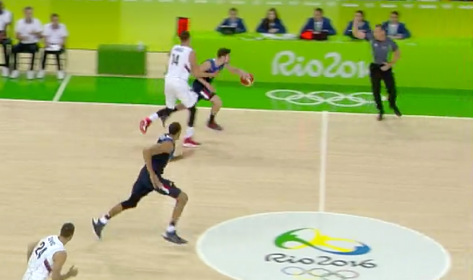 ART. 37  unsportsmanlike foulcriteria 4
C4
Example C4.2
When is no defensive player between the offensive player and the opponent’s basket, and player makes a possibly illegal contact on the side, the offensive player is in act of shooting, it is a Normal Foul.
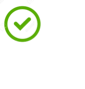 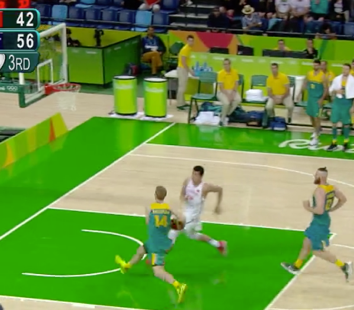 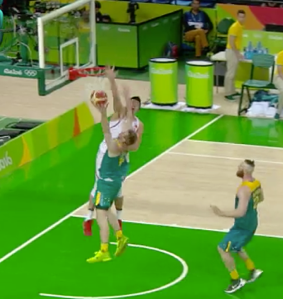 ART. 37  unsportsmanlike foulcriteria 4
Example C4.3
When there is no defensive player between the offensive player with the ball and the opponent’s basket, the illegal contact (foul called) by defensive player is laterally or behind, regardless the nature of the illegal contact, it is considered as an UF.
C4
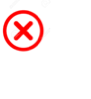 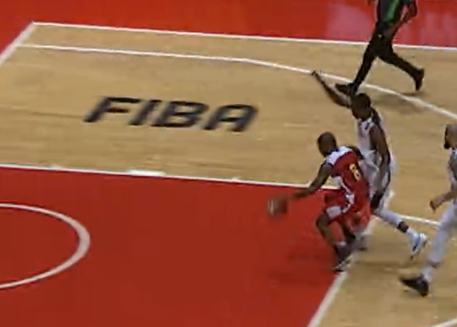 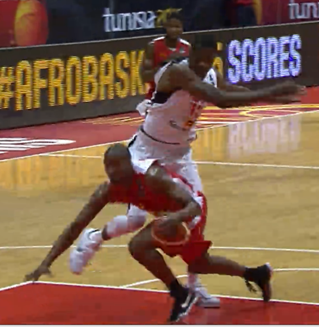 ART. 37  unsportsmanlike foulcriteria 4
C4
Example C4.4.
No defensive player between the offensive player with the ball and the opponent’s basket , illegal contact is lateral, the referee calls a defensive foul, what is an UF.
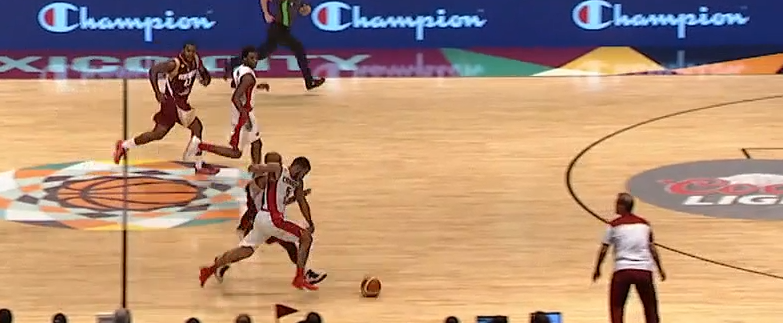 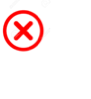 ART. 37  unsportsmanlike foulcriteria 4
C4
Example C4.5
The contact is obviously laterally and therefore is no defensive player between the offensive player and the opponent’s basket and an UF should be called.  Note the correct technique to make the call – analyse – call normal foul – upgrade to UF.
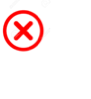 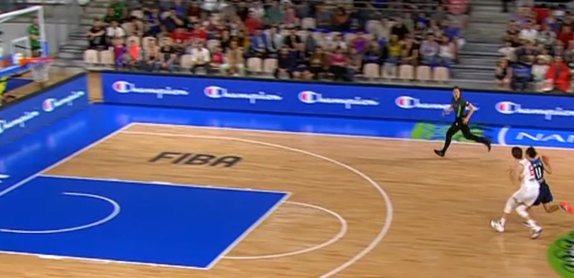 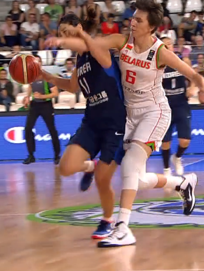 ART. 37  unsportsmanlike foulcriteria 4
Example C4.6
We must identify when contact occurs. There is no defensive player between the offensive player and the opponent’s basket and the illegal contact is by defensive player from behind or laterally, when the offensive player is still dribbling. This is an UF. Referee incorrectly calls a normal foul
C4
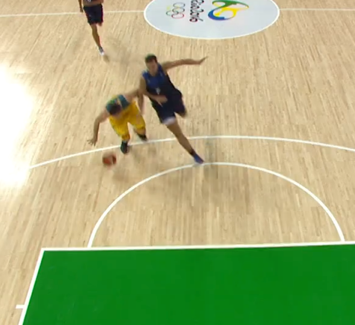 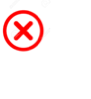 ART. 37  unsportsmanlike foulcriteria 5
C5
Contact by the defensive player on an opponent on the court during the last 2 minutes in the fourth period and in each extra period, when the ball is out-of-bounds for a throw-in and still in the hands of the official or at the disposal of the player taking the throw-in.
ART. 37  unsportsmanlike foulCriteria 4
Principles to remember

Last 2 minutes of the 4th or extra period..

Ball is out-of-bounds for a throw-in

Illegal contact (foul called) by the defensive player on the court before the ball is realised.

Referee reminds (preventative officiating) the team before the throw-in taking (good officiating technique).
C4
ART. 37  unsportsmanlike foulcriteria 5
C5
Example C5.1
Here we can see the following three factors of this criteria, last 2 minutes of game, ball out-of-bounds for throw-in, and illegal contact by a defensive player. The referee calls a foul on defensive player, correctly an UF.
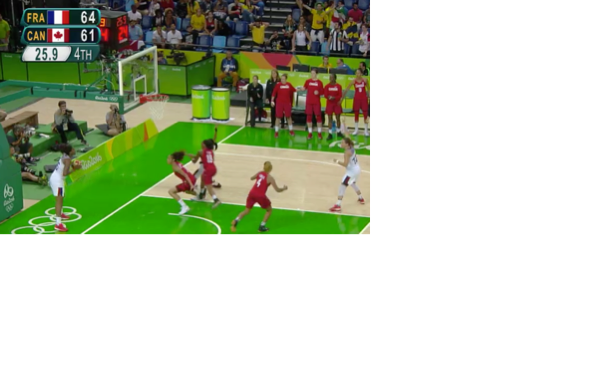 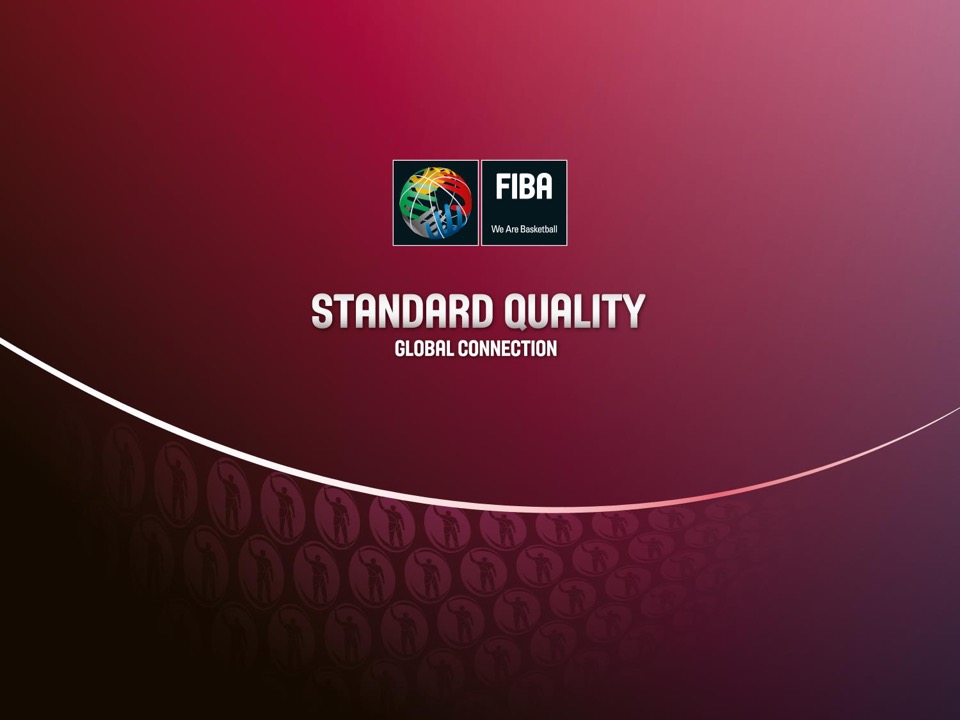